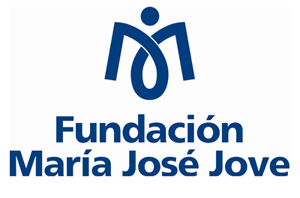 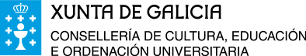 ASPECTOS CLÍNICOS DEL  TDAH I
Curso “Tratamiento del TDAH en el Ámbito Educativo”
PUNTOS A TRATAR
Introducción
Epidemiología 
Síntomas
Presentaciones y/o Subtipos del TDAH
Diagnóstico y Evaluación clínica
Diagnóstico Diferencial y Comorbilidades
Introducción al TDAH
Es un Trastorno del Neurodesarrollo ( TND) cuyo diagnóstico está basado en criterios clínicos, pues no disponemos actualmente de biomarcadores específicos      (pruebas neurofisiológicas, bioquímicas, genéticas, de neuroimagen, etc.) de TDAH .

Su origen es NEUROBIOLOGICO (Biederman, 2005) y está  causado por la interacción de factores genéticos (poligénicos) con otros ambientales (pre, peri, postnatales).

Alteraciones en la Neurotransmisión  cerebral como consecuencia de una alteración de los genes que codifican receptores y transportadores de Dopamina y Noradrenalina

Esto sucede sobre todo en la corteza prefrontal (CP) pero también en otras áreas cerebrales implicadas en la Función ejecutiva (reguladas por conexiones neuronales entre CP, Ganglios Basales y Cerebelo).
Introducción al TDAH
Al ser un trastorno del neurodesarrollo presenta las siguientes características:


Afectan el comportamiento y la cognición

Sus manifestaciones se inician en el período del desarrollo (infancia-niñez)

Causan dificultades en la adquisición o ejecución de funciones intelectuales, motrices, del lenguaje o socialización
Introducción al TDAH
Engloba un conjunto de alteraciones cognitivo-conductuales, con un patrón clínico heterogéneo pero identificable, con una  serie de síntomas nucleares bien definidos: INATENCION -  HIPERACTIVIDAD- IMPULSIVIDAD
Estos síntomas nucleares  NO SON CATEGÓRICOS: son rasgos conductuales que pueden estar presentes en todos los individuos y se distribuyen en la población en un espectro de intensidad variable. 
La diferencia entre trastorno y normalidad la marca la frecuencia  e intensidad de los síntomas (en relación a niños/ adolescentes de igual edad) o  sus repercusiones a nivel académico, social o familiar.
[Speaker Notes: Se ha convertido en una explicación neurocognitiva para determinados fracasos en la eficiencia para realizar y alcanzar las distintas exigencias académicas, sociales y laborales. 
Criterios clínicos según el DSM-5 y CIE-10.]
Introducción al TDAH
Heredabilidad 80% => Padres afectos y con mismas dificultades de “autocontrol” que sus hijos y también en el manejo de su propio estrés.

Trastorno crónico; persiste en la adolescencia (40-70%) y en la edad adulta (hasta el 50%) 

Mal pronóstico si no hay tratamiento

Tratamiento INDIVIDUALIZADO (multimodal ha demostrado ser el más eficaz).
Introducción al TDAH
Se manifiesta en una serie de conductas molestas y/o  disruptivas propias de todos los niños pero que en el TDAH se presentan con mayor intensidad y frecuencia:

			PROBLEMA DIAGNÓSTICO
        ¿Dónde acaba la normalidad y comienza la patología?   	 
			
Pobre Autorregulación de la Atención y las Emociones así como poco Control de la Conducta.

Gran variabilidad en su actuación diaria	
			 PROBLEMA DIAGNÓSTICO
[Speaker Notes: Diferencias prevalencia entre países por diferente metología
La variabilidad conlleva que puedan actuar de forma correcta lo que desconcierta a padres/ educadores]
Introducción al TDAH
Impacto en la calidad de vida:
Interfiere en el desarrollo normal del niño (aspectos médicos, psicológicos, psiquiátricos)
Consecuencias especialmente  negativas tanto para quienes lo padecen  como para  familiares:

Rendimiento académico ( etapa escolar).
Desarrollo de las relaciones sociales.
Desarrollo de la Personalidad y aspectos emocionales.
Relaciones familiares.
Riesgo de accidentes y conductas de riesgo.
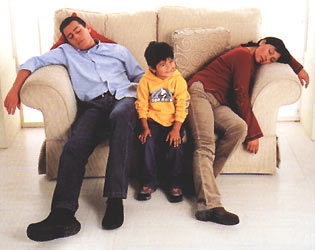 [Speaker Notes: Peores consecuencias si no se tratan
En muchas ocasiones pueden generar sintomatología depresiva y baja autoestima
Escolares: Alteración de conducta. Problemas escolares. Dificultad en las relaciones. Caída de la autoestima.]
Epidemiología del TDAH
Es el Trastorno Neuropsiquiátrico con mayor incidencia en la población infantil:

6-10% de los niños en edad escolar  (uno por clase).
90 niños con TDAH en una consulta de 1500 cartillas (Taylor,1993).		

Alrededor del 70% presentan , al menos, otro trastorno asociado.
[Speaker Notes: Trastorno de Conducta más frecuente en la Infancia (6-10%)  Los niños presentan mayor grado de Hiperactividad/impulsividad  mayores problemas de conducta  acuden mas a consulta y son diagnosticados con mayor facilidad.


3. niñas  predominan  problemas de atención, rendimiento académico, ansiedad, depresión y dificultades interpersonales por lo que  detección es mas difícil.]
Epidemiología del TDAH
La incidencia  es mayor en niños que en niñas (4:1).

Los niños presentan mayor grado de Hiperactividad e impulsividad  lo que supone mayores problemas de conducta  y acuden por tanto más a consulta, siendo  diagnosticados con mayor facilidad.

En las niñas  predominan los problemas de atención, rendimiento académico, ansiedad, depresión y dificultades interpersonales por lo que su detección y diagnóstico es mas difícil.
Síntomas PRIMARIOS del TDAH
Patrón de conducta persistente
Taylor, 1993
Impulsividad
Déficit de 
atención
Hiperactividad
Inmediatez
Precipitación
Paso al acto
No logra sostener atención en 
Tareas que lo requieren
Energía motora poco productiva
Sin finalidad concreta y caótica
SÍNTOMAS ASOCIADOS AL TDAH
Problemas asociados a los niños que presentan el trastornos y que se manifiestan en diferentes ámbitos de la vida cotidiana: 

Falta de autoestima 
Dificultades de aprendizaje 
Frustración en la escuela 
Conflictos con los padres 
Dificultades en las relaciones personales: problemas con compañeros, profesores, padres 
Dificultad para la comprensión y cumplimiento de las normas 
Desorganización 
Falta de perseverancia
FORMA DE PRESENTACIÓN TIPICA DEL TDAH
Niño en edad escolar (7-12 años) remitido por trastorno de conducta, problemas en el aprendizaje o de rendimiento escolar con dificultades en las relaciones sociales. 

Cuadro clínico bastante inespecífico que requerirá de una evaluación diagnóstica exhaustiva con vistas a descartar la presencia de cualquier otro trastorno psiquiátrico alternativo o incluso comórbido.
Presentación de los síntomas TDAH según las distintas edades
Sospecha Diagnóstica de TDAH
Quejas de
Inquietud excesiva
Inatención/ distraibilidad
Problemas conducta
Mal rendimiento
 escolar
6-12 años
Niños acuden
 Patología aguda-
comentario casual 
de padres
TDAH
Informe 
escolar o
psicológico
Adolescentes
Inadaptación social
Consumo de 
tóxicos
Stein et al. Pediatrics in review 2003; 24 (8).
Presentaciones del TDAH DSM 5/ CIE – 11
PRESENTACIÓN con predominio del déficit de atención.

PRESENTACION con predominio hiperactivo-impulsivo.

PRESENTACION combinada.

En cambio NO se incluyen dentro de los actuales sistemas de clasificación:
Trastorno por déficit de atención no especificado.
Tempo cognitivo lento ( sluggish cognitive tempo): “sueña despierto, lento somnoliento”
[Speaker Notes: El cuadro general puede presentarse de tres formas, de acuerdo a los criterios que propone CIE-11:
TDAH con predominio de inatención en la presentación.
TDAH con predominio de hiperactividad/impulsividad en la presentación.
TDAH con combinación de los síntomas-signos en su presentación.]
PRESENTACIÓN INATENTO  (TDA)
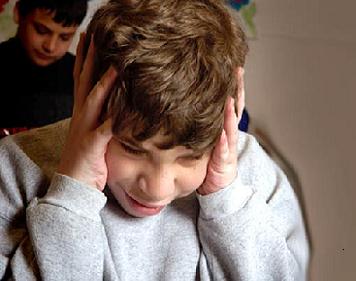 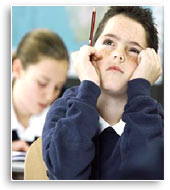 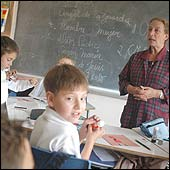 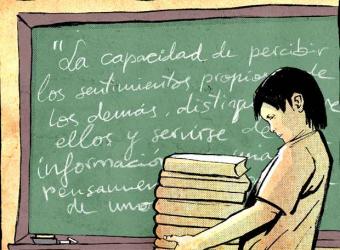 PRESENTACIÓN INATENTO  (TDA)
Parece no escuchar cuando se le habla directamente.

Parece que sueña despierto, olvida y pierde cosas.

Se distrae con cualquier ruido o estimulo irrelevante incluso en actividades lúdicas.

Los padres dicen “esta en todo y no esta en nada”, cambiando continuamente su foco de atención sin alcanzar nunca el objetivo final. 

En el aula se muestra pasivo, pasa desapercibido  y no aprende al ritmo esperado.

Evita, le disgusta o se resiste a realizar tareas que requieren un esfuerzo mental sostenido.
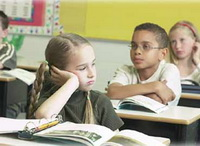 PRESENTACIÓN
 HIPERACTIVO IMPULSIVO
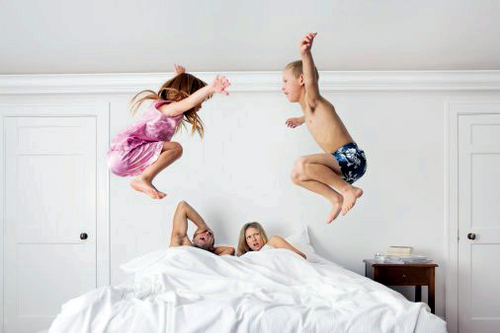 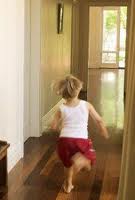 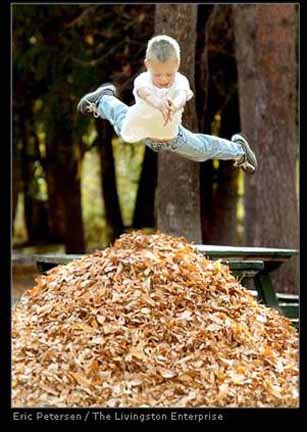 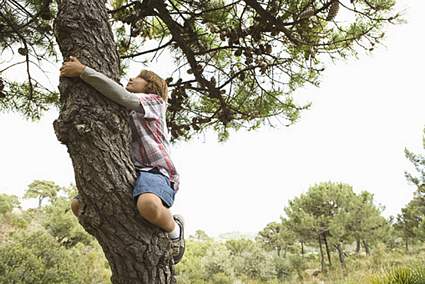 PRESENTACIÓN
 HIPERACTIVO-IMPULSIVO
Responde de forma precipitada .

Tiene dificultades  par dedicarse  a tareas o juegos tranquilos  y hablan en exceso.

El comportamiento resulta molesto y a menudo preocupa su agresividad tanto en el  aula como en el marco familiar.
Niños con incapacidad para inhibir las respuesta y tener un adecuado control de sus conductas.

Alto grado de movimientos innecesarios.	Rompen lápices, mordisquean, desarman cosas …

Acostumbran a interrumpir conversaciones y actividades y suele inmiscuirse en los juegos de los  otros.
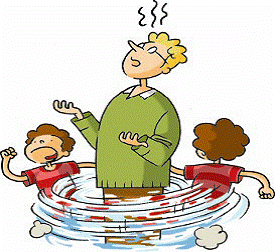 Presentaciones del TDAH
Los síntomas del espectro de la atención tienden a predecir problemas de rendimiento escolar. 


Los síntomas predominantes de hiperactividad e impulsividad pueden aumentar el riesgo de desarrollo de conductas antisociales.
Presentaciones del TDAH
Tipo combinado con déficit de atención, hiperactividad e impulsividad. 
	(80% de los pacientes)


Con predominio del déficit de atención. 	  
	(10-15%)
Casi siempre diagnóstico tardío
Más frecuente en niñas


Con predominio hiperactivo-impulsivo  (5%).
Evidencias para Diagnóstico
Cumplimiento de criterios propuestos según DSM-5 o CIE-11 (OMS 2018;  entra en vigor en mayo 2019 )

Mayor similitud entre DSM 5 y CIE 11  (respecto a DSM-IV y CIE 10)  se homogenizan criterios diagnósticos y en ambos casos se incluye al TDAH bajo la categoría de Trastornos del Neurodesarrollo.

En el medio pediátrico es más frecuente  la utilización del DSM-5.

CIE-11: Los síntomas principales siguen siendo la intención, la hiperactividad y la impulsividad 
no  requiere cumplimiento de un determinado número de criterios, es el clínico  quien reúne y valida la información que se dispone para decidir el diagnóstico. 

Anteriormente era más difícil cumplir criterios de la CIE-10 pues implicaban un síndrome más severo y menos frecuente que el definido por DSM-5.
Criterios diagnósticos del TDAH según  DSM-5
Criterios diagnósticos DSM IV-R versus DSM- 5
DSM-IV-TR
• 6 o más síntomas con duración mayor de 6 meses.

• Que interfieran con el desempeño del niño(a).

• Algunos de los síntomas aparecen antes de los 7 años.
• Los síntomas no aparecen exclusivamente en el transcurso de un TGD, esquizofrenia u otro trastorno     psicótico y no se explican mejor por la presencia de otro trastorno mental (trastorno del estado de ánimo ánimo ansiedad, etc)
DSM-V
• Para los adolescentes y adultos bastará con presentar 5 síntomas.

• Que interfieran en el desarrollo de la persona (adolescentes/adultos).                                              
• Algunos de los síntomas aparecen antes de los 12 años.

• Se permite ahora un diagnóstico comórbido de TDAH y Trastornos del Espectro del Autismo (TEA).
CAMBIOS DSM-V
Se ha incluido el TDAH dentro del capítulo de “Trastornos del Neurodesarrollo” (anteriormente T. Conducta)


Se han incluido ejemplos para facilitar el reconocimiento de los síntomas en diferentes etapas de la vida.

 Los criterios deben estar presentes antes de los 12 años en lugar de los 7.

Se ha limitado a 5 la presentación de síntomas en la edad adulta, en lugar de los 6 que se exigen para la infancia, tanto en déficit de atención como en hiperactividad-impulsividad.

Los subtipos de TDAH han sido reemplazados por “Presentaciones” que se corresponden con esos subtipos anteriores.

Incluye el diagnóstico de comorbilidad del TDAH con el espectro autista.
[Speaker Notes: Los criterios diagnósticos del DSM-V son muy similares a los del DMS-IV. Se mantienen los 18 síntomas divididos entorno a dos categorías principales: inatención e hiperactividad-impulsividad. Las principales novedades que se han incorporado son:]
DIAGNÓSTICO
Se basa en una Hª Clínica Detallada (investigar síntomas específicos del Trastorno, edad de inicio, duración, contexto en el que aparecen los síntomas, evolución y repercusión en el funcionamiento). Se basa en el cumplimiento de los criterios DSM- 5/ CIE-11.

Necesario obtener información de los diferentes entornos: entrevista con los padres y el niño, evaluar la información de los profesores ( familia/ escuela).

No existe ningún marcador psicológico o biológico, prueba o test patognomónico del TDAH.

Examen físico  y pruebas complementarias para descartar otros problemas.
Evaluación Clínica: Anamnesis
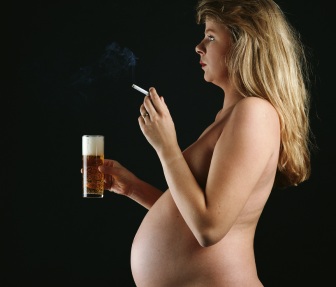 Antecedentes Personales:

Embarazo ( exposición a alcohol, nicotina,
otras drogas, infecciones,…).

Parto y períodos perinatal y postnatal 
(edad gestacional, Apgar, bajo peso, hipoxia, hipoglucemia o malformaciones).

Desarrollo madurativo psicomotor y social.

Valorar posible Hª de adopción y nacionalidad.
Evaluación Clínica: Anamnesis
Recabar si visión/ audición son normales.

Posibles Enfermedades médicas previas 
(patología neurológica, infecciosa, T. sueño, metabolopatías, cromosomopatías, TCE, accidentes,…)  SINDROME TDAH

Antecedentes de Maltrato de todo tipo, uso de medicaciones o drogas ( adolescentes).
Evaluación clínica: Anamnesis
Funcionamiento Psicosocial del paciente en la familia, escuela y con amigos:

¿Qué tal va en el colegio?
¿Va contento?
¿Han detectado problemas de aprendizaje?
¿Cómo es el comportamiento en el colegio, en casa y con los amigos?
¿Tiene problemas para terminar las tareas escolares?
Evaluación Clínica: Anamnesis
Realizar una Búsqueda activa de Comorbilidad Psicológica- Psiquiátrica.
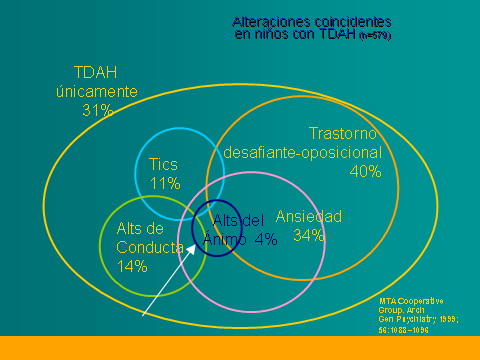 Evaluación clínica: Anamnesis
Antecedentes Familiares en padres/cuidadores
(posibles enfermedades físicas y mentales), en especial con:
TDAH !!!!!
Sintomatología desadaptativa atribuible a un TDAH no diagnosticado

Trastornos del comportamiento.
Depresión, ansiedad.
Trastornos de aprendizaje.
Tics, T.de sueño, T. del espectro autista.
Alcoholismo, consumo de sustancias.

Conocer el organigrama y funcionamiento familiar (conflictos familiares, estilo educativo parental, si hay malas relaciones padres-hijos, posible presencia de maltrato o abuso).
Evaluación clínica: Observación del Paciente
Los síntomas de TDAH pueden no ser evidentes 
 (“tranquilidad paradójica”)

En un entorno estructurado y controlado.
En situaciones nuevas donde el paciente está expectante ante actividades interesantes o recompensas inmediatas

Los síntomas de TDA empeoran o se evidencian más:
En un entorno no estructurado o aburrido
Si hay muchas distracciones
Si requiere un esfuerzo mental sostenido

PREFERIBLE EVALUAR AL PACIENTE EN VARIAS OCASIONES y , a ser posible, en DIFERENTES CONTEXTOS  !!!
Exploración Física Completa
NO hay ningún signo físico específico o diagnóstico de TDAH.

Permite objetivar signos (asimetrías, lesiones cutáneas, fenotipos) que orienten a determinados síndromes que remedan TDAH.

Permite conocer estado físico del paciente de cara a tratamiento farmacológico y valorar efectos secundarios (Peso, Talla, TA, FC)

Examen neurológico (motricidad gruesa/fina, tics, signos “blandos”), valoración de audición y visión.
Pruebas Complementarias
Solo deben realizarse si en la Hª clínica y durante la Exploración Física del menor hay síntomas o signos que sugieran la presencia de otro Trastorno.

Signos neurológicos focales (alteración habla importante, disfunción motora, cefaleas, cambios bruscos) justifica la realización EEG y pruebas de Neuroimagen cerebral (TAC, RMN).

Signos/síntomas hipermetabolismo => pruebas tiroideas 

Rasgos físicos dismórficos => estudio genético.
Exploración Neuropsicológica y/o Estudio Psicométrico
Será necesario realizar una evaluación neuropsicológica en personas con sospecha de TDAH,    cuando sospechemos (según los datos recogidos en la historia clínica sobre funcionamiento académico y/o rendimiento escolar) y que puedan estar presentes otros trastornos o problemas asociados :

Alteraciones específicas del Desarrollo (alternaciones lenguaje, lectoescritura).

Inteligencia límite/ baja (frecuente asociación a TDAH).
[Speaker Notes: No es necesario para la evaluación o el diagnóstico del TDAH, aunque puede aportar información estandarizada útil sobre los puntos fuertes y las limitaciones cognitivas del paciente. Aspecto importante cuando existen problemas significativos para realizar tareas académicas.]
Exploración Neuropsicológica y/o Estudio Psicométrico
Posibilitarán elaborar un perfil cognitivo, realizar un diagnóstico diferencial y diseñar medidas terapéuticas individualizadas.

Conocer la capacidad intelectual del menor y descartar la presencia de una Discapacidad Intelectual (DI).

Niños con TDAH de grado moderado/severo ( y en especial de corta edad) suelen rendir muy por debajo de sus posibilidades. Antes de realizar un diagnóstico definitivo de DI en estos niños debe corroborarse con otras pruebas y controlarlo evolutivamente.

Descartar Trastornos Asociados ya que muchos niños con TDAH presentan dificultades en la comprensión lectora, expresión escrita, ortografía,..)
 El TDAH muestra un perfil de afectación muy distinto al de la Dislexia o Trastorno específico de Lectoescritura. 

Conocer el perfil detallado de funcionamiento cognitivo  y así identificar áreas de debilidad y fortaleza en el niño. Estas últimas se utilizarán para diseñar su reeducación psicopedagógica y permitirán crear estrategias que le ayuden a compensar sus dificultades de aprendizaje escolar.
[Speaker Notes: No es necesario para la evaluación o el diagnóstico del TDAH, aunque puede aportar información estandarizada útil sobre los puntos fuertes y las limitaciones cognitivas del paciente. Aspecto importante cuando existen problemas significativos para realizar tareas académicas.]
Aspectos Neurocognitivos en el TDAH
Su  Perfil neuropsicológico suele presentar alteración en todas aquellas pruebas que valoran funciones ejecutivas (Memoria de trabajo, Razonamiento Abstracto, Atención Sostenida, Planificación espacial, etc..).

Las Funciones Ejecutivas (FE) se relacionan con la capacidad de autocontrol, la resolución de problemas y la capacidad de generar estrategias y marcar objetivos a largo plazo. Los déficits  en estas funciones  repercutirán en la vida académica, emocional y social del niño y suponen un gran riesgo de disfunción en la vida adulta.
Las FE se dividen en dos tipos
Relacionadas con la METACOGNICION
Memoria de Trabajo
Resolución de Problemas 
Revisión /Monitorización/ Autoconciencia
Relacionadas con el AUTOCONTROL
Control inhibitorio
Flexibilidad
Control Emocional
.
[Speaker Notes: Relacionarlo con aspectos de atención visual y auditiva ??]
Aspectos Neurocognitivos en el TDAH
La atención y la memoria están interrelacionadas; para recordar primero se debe atender. Con frecuencia la memoria a largo plazo está intacta en los niños con TDAH pero en cambio hay un deterioro en su memoria de trabajo (MT) a más corto plazo;  sobre todo la Memoria de Trabajo  verbal. 

La MT permitirá retener la información recibida y es fundamental para cualquier actividad cognitiva.

La MT es imprescindible para el razonamiento, la reflexión, la comprensión de las demandas del entorno, etc..

La alteración en la MT en la etapa escolar se manifiesta por una baja comprensión lectora, dificultad en los problemas matemáticos y en las redacciones así como cualquier demanda que contenga varias ordenes para seguir de manera secuencial.
[Speaker Notes: Relacionarlo con aspectos de atención visual y auditiva ??]
Aspectos Neurocognitivos en el TDAH
Deficiencias en el pragmatismo verbal , en la reconstrucción de historias, fluidez verbal y alteraciones en el pensamiento verbal  probablemente a su retraso en la internalización del lenguaje.

Disminución del rendimiento en pruebas que evalúan inteligencia (relacionado con la disfunción ejecutiva que subyace al TDAH; memoria de trabajo, afectación del pensamiento verbal y retraso en la internalización del lenguaje).

Escasa capacidad de planificación y secuencia temporal ( disfunción ejecutiva relacionada con la metacognición).

Las habilidades académicas más comúnmente afectadas en personas con TDAH ( sin trastorno de aprendizaje asociado) son:
Baja comprensión lectora
Nivel bajo de ortografía
Nivel bajo de expresión escrita
Bajo cálculo mental y para la resolución de problemas
[Speaker Notes: Relacionarlo con aspectos de atención visual y auditiva ??]
Aspectos Neurocognitivos en el TDAH
Algunos pacientes se pueden centrar en material neutro breve (como listas de números) aunque no logran recordar mucho de un párrafo breve que se les acababa de leer. 

Otros pueden prestar atención durante el minuto aproximadamente necesario para escuchar los pasajes breves, aunque no pueden mantener lo suficientemente bien la atención en una página de lectura, como para responder a preguntas de elección múltiple inmediatamente después de haberla leído.
[Speaker Notes: Relacionarlo con aspectos de atención visual y auditiva ??]
Escalas y Cuestionarios
Ninguna escala o cuestionario sirve por sí misma para hacer un diagnóstico de TDAH.

Buen complemento a la entrevista clínica como apoyo diagnóstico. 

Permiten obtener información estructurada  y de entornos diferentes al que estamos evaluando que servirá para orientar el diagnóstico.

Útiles como instrumentos de screening o cribado (pe: en las consultas de pediatría o en las aulas escolares) para identificar niños de riesgo susceptibles de una evaluación clínica más detallada con vistas a confirmar esas sospechas iniciales.

Útiles para controlar el seguimiento de síntomas y la eficacia del tratamiento.
Escalas y Cuestionarios
Disponemos fundamentalmente de dos tipos de instrumentos: 
 Escalas o cuestionarios dirigidos específicamente al TDAH (derivados de los criterios del DSM-IV cuantificándolos)

Escalas o cuestionarios   más amplios e inespecíficos que permiten llevar a cabo una evaluación más general del paciente.

Ninguna escala es perfecta ni da información completa de todos los aspectos del trastorno.
Escalas y Cuestionarios
CUESTIONARIOS O ESCALAS ESPECÍFICAS PARA TDAH:

 Están adaptadas a los criterios del DSM-IV

Dependiendo de la escala en cuestión,  puede que posean  diferentes baremos en función de la  edad y el género del menor evaluado.

Dependiendo de la escala puede que posean  diferentes versiones para padres y/o profesores
30 % de FALSOS NEGATIVOS 
FIABILIDAD entre observadores moderada
 ( NICE – 2008)
[Speaker Notes: entre observadores moderada (NICE)2008)]
CUESTIONARIOS O ESCALAS ESPECÍFICAS PARA TDAH:
Escala ADHD Rating Scale  ( Du Paul et al.,1997)
 Sus ítems coinciden con el listado de síntomas del DSM-IV
Para niños de 5 – 17 años
Versión padres/profesores
Validada en España por Severa y Cardón en 2008

Escala  para el  Déficit Atención e Hiperactividad (EDAH) de Farré y Narbona
Para edades de 6-12 años
Incluye 5 preguntas de Hiperactividad, 5 de inatención y 10 de trastornos de conducta
Validado en población española y de aplicación rápida y sencilla

Escala SNAP-IV (Swanson,1992).
Para edades de 3 – 17 años
Puede ser cumplimentado por padres y profesores
Valora la presencia y severidad de conductas indicativas de TDAH
[Speaker Notes: entre observadores moderada (NICE)2008)]
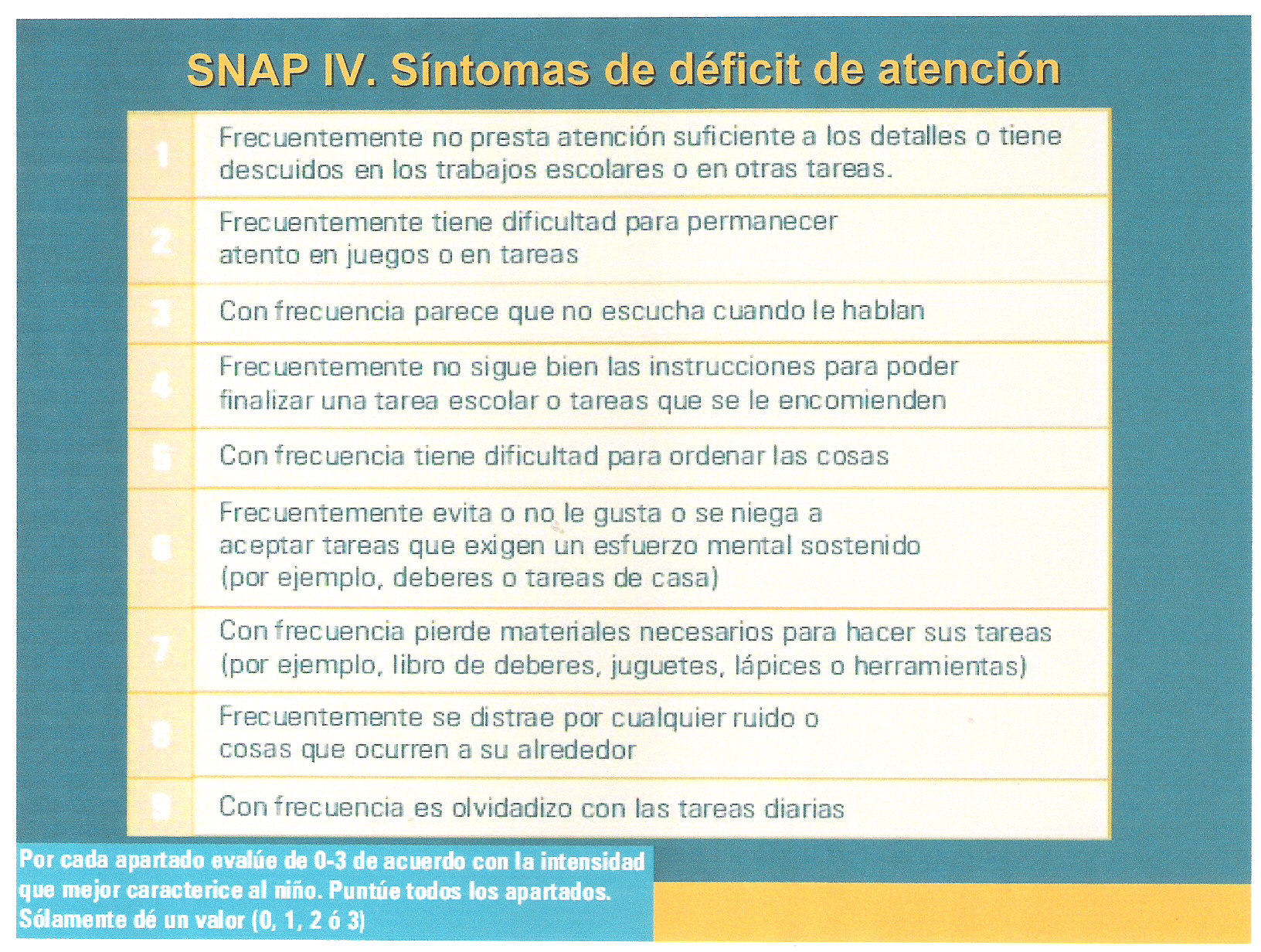 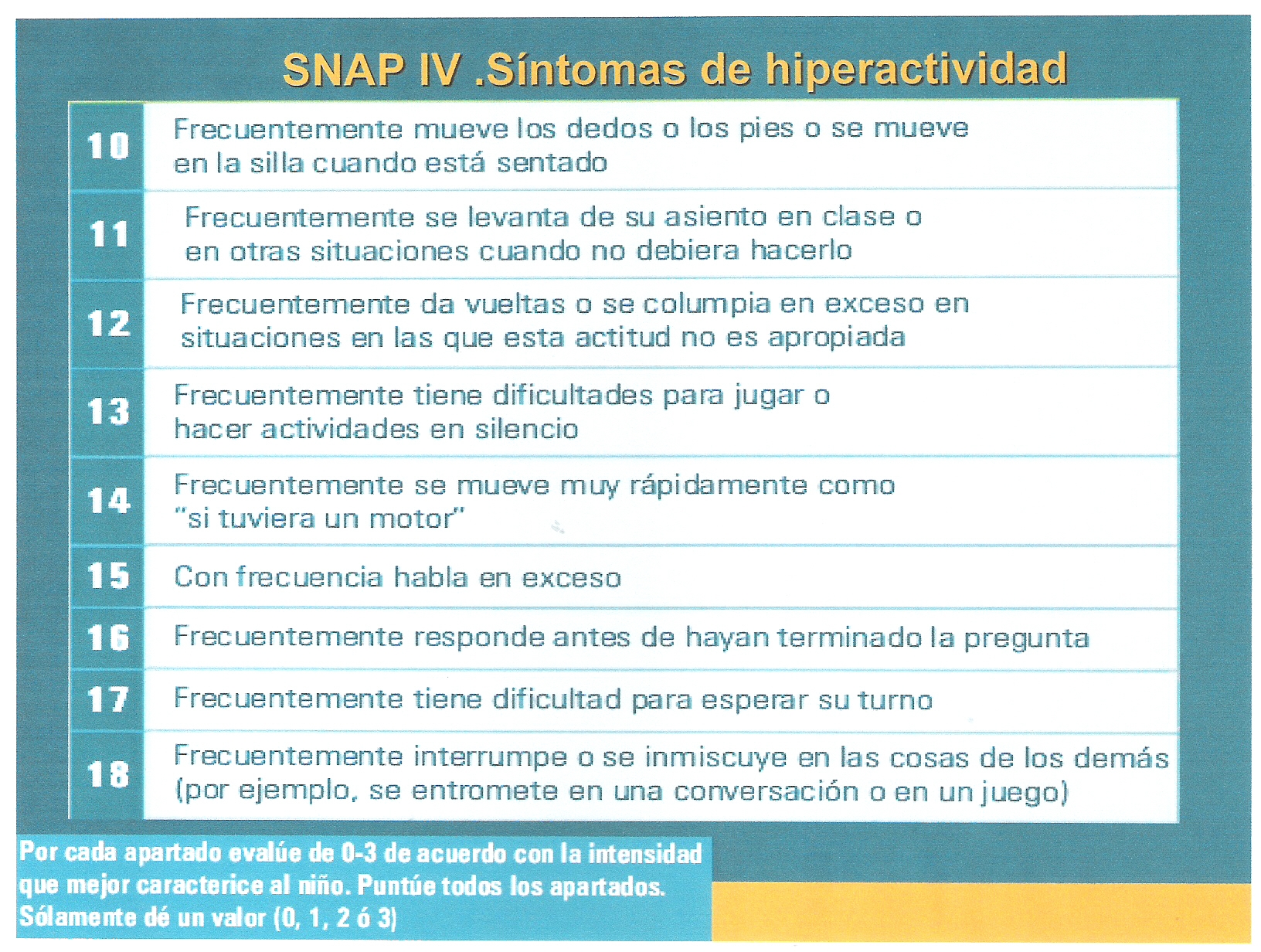 Escalas y  Cuestionarios DE AMPLIO ESPECTRO
Son las que evalúan el comportamiento en general y la función psicosocial

SDQ – Cuestionario de Capacidades y Dificultades (Strengths and Difficuelties Questionnair, Goodman 2001).

Para edades de 4 – 16 años
Útil para valorar sintomatología en varios dominios psicopatológicos
 Contiene 5 subescalas una de las cuales incluye síntomas de Hiperactividad


CBCL (Child Behavior Checklist;  de Achenbach, 2003) 
 permite evaluar desde los 18 meses a  los 59 años de edad
Escalas y  Cuestionarios DE AMPLIO ESPECTRO
Escalas Conners para niños y adolescentes ( Conners Rating Scales, Conners, 1997)

A día de hoy son probablemente las más utilizadas en la práctica clínica para evaluar síntomas de TDAH y conductas asociadas. Permiten comparar al menor evaluado con su grupo de referencia en edad ( incluso preescolares)  y género

Los ítems coinciden con el listado de síntomas del DSM-IV
Disponen de diferentes versiones:

Padres (CPRS-93). Dispone de un forma abreviada (CPRS- 48)  que se agrupan en 5 factores: problemas de conducta, problemas de aprendizaje, quejas psicosomáticas, impulsividad – hiperactividad y ansiedad)

Profesores  (CTRS- 36). Dispone de una forma abreviada (CTRS- 28) que se agrupan en 3 factores: problemas de conducta, hiperactividad, inatención)

Autocumplimentadas  para jóvenes y adultos
Diagnóstico Diferencial del TDAH
Los síntomas de TDAH pueden resultar secundarios a otras condiciones y trastornos. Existen diferentes afecciones ( ya sean cerebrales o sistémicas) que producen alteraciones comportamentales que recuerdan a los síntomas de TDAH.

Enfermedades o Problemas Médicos
Enfermedades o Problemas Psiquiátricos
Factores Ambientales y otras condiciones 

El uso de pruebas complementarias estará indicado para aquellos casos donde la historia clínica del paciente sugiera la necesidad de descartar otras entidades clínicas y problemas médicos que puedan acompañarse también de síntomas de inatención, hiperactividad e impulsividad.

Los síntomas de TDAH también pueden concurrir temporalmente con otros trastornos( comorbilidad), lo que complica mucho más su diagnóstico.
Diagnóstico Diferencial del TDAH
Comorbilidad y TDAH
Presentación en un mismo individuo de dos o más enfermedades o trastornos distintos. El TDAH se asocia frecuentemente con otros trastornos psiquiátricos.

Se admite que el TDAH “puro” es algo muy infrecuente. Se calcula que la comorbilidad puede estar presente entre un 50% – 80% de los casos (Kadesco) y en ocasiones esa comorbilidad es múltiple.

En adolescencia/ edad adulta entre un 25-50% presentan uso abusivo o dependencia de sustancias tóxicas.

La comorbilidad condiciona la presentación clínica, suele complicar el diagnóstico, empeorar la evolución, pronóstico y la respuesta al tratamiento.
Comorbilidad y TDAH
FACTORES RELACIONADOS  CON LAS CARACTERÍSTICAS DEL  TDAH QUE FAVORECEN O AUMENTAN LA FRECUENCIA DE COMORBILIDAD CON OTROS TRASTORNOS PSIQUIÁTRICOS

Presentación y/o subtipo de TDAH COMBINADO
Inicio precoz
Severo
Larga evolución
Que cursa con agresividad
Tratamiento tardío
*CUANTO MAS TARDE EMPIECE A TRATARSE EL TDAH MAYOR ES EL RIESGO DE COMORIBILIDAD.
[Speaker Notes: Caracteristicas relaci]
Comorbilidad y TDAH
FACTORES RELACIONADOS  CON LAS CARACTERÍSTICAS DE LA  PERSONA QUE AUMENTAN LA FRECUENCIA  DE COMORBILIDAD CON OTROS TRASTORNOS PSIQUIÁTRICOS
Varones
Adolescencia como etapa de vulnerabilidad neuropsicológica.
Trastornos específicos del aprendizaje (lectoescritura y matemáticas). 
Cuanto mayor sea la edad del paciente
CI bajo 
Escaso nivel cultural y educativo
Antecedentes Familiares Psiquiátricos.
[Speaker Notes: AF psiquiattricos (T. Bipolar, depresion, TDAH, ansiedad,…)]
Comorbilidad más frecuente del TDAH
TND: Suele asociarse
 al TDAH desde su  	inicio
TC: Generalmente secundario al
 TDAH
Trastorno  conducta (TC)
14%
T. Afectivo
4%
[Speaker Notes: En los niños y adolescentes con TOC, hasta el 33% también puede tener TDAH.]
CONCLUSIONES
El TDAH es un Trastorno del Neurodesarrollo de origen neurobiológico cuyo diagnóstico está basado en criterios clínicos.

Actualmente no existen pruebas neurofisiológicas, bioquímicas, genéticas, de neuroimagen ni neuropsicológicas que actúen como biomarcadores específicos.

Las escalas y los cuestionarios aun siendo de utilidad en el proceso diagnóstico, no son suficientes para el mismo.

El diagnóstico de TDAH requiere elaborar una historia clínica minuciosa que integre diversas fuentes de información, valorando la naturaleza de los síntomas y su grado de repercusión en los diferentes contextos de vida del menor.
[Speaker Notes: se caracterizan por problemas graves en la tríada de comunicación recíproca, interacción social recíproca y capacidad de modificar el repertorio conductual.
2. y no a los deterioros más específicos de los trastornos del espectro autista]
¡Gracias!
[Speaker Notes: El TDAH requiere de un correcto reconocimiento y tratamiento precoz del TDAH. De lo contrario, este trastorno puede ocasionar serios problemas en el desarrollo del niño, entre ellos, una disminución del rendimiento académico, dificultades en la adaptación social y como resultado, serios desajustes emocionales]